President’s ReportLee Health Board of Directors MeetingJanuary 25, 2024
Team Member Communication
Event						               Attendees
Medical Staff Town Hall: 9/14	
Lee Physician Group Town Halls: 9/1 and 9/6
Leadership Update: 10/30
Outreach Team Member Meeting: 10/31
Staff Town Halls: 11/2, 11/10 and 11/14
Lee Health Leadership Alumni Meeting 11/14
VP Town Hall: 12/21
75
120
700
40
600
60
45
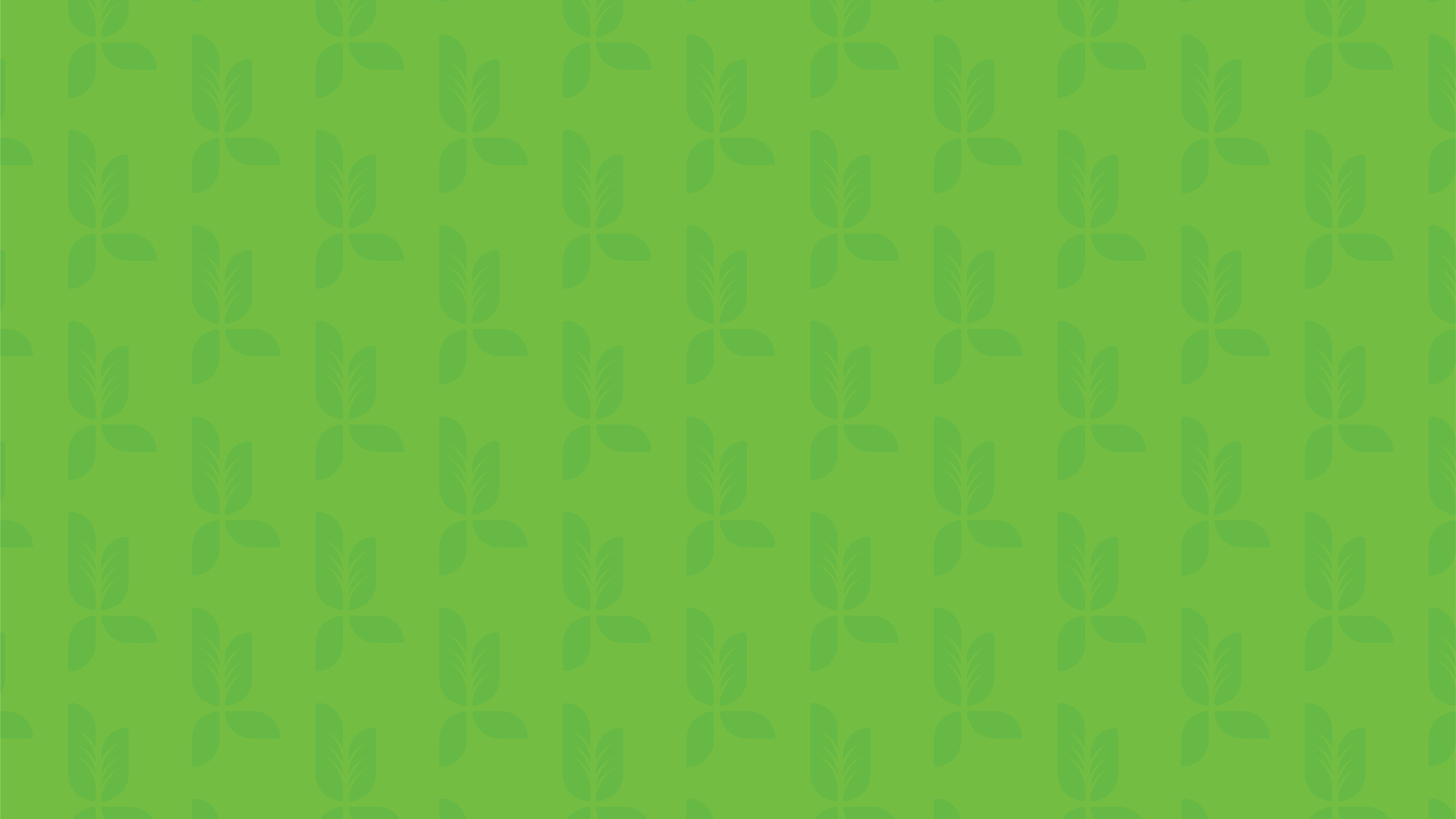 Community Town Halls
District 4
Dane Allen
Diane Champion
Kathy Bridge-Liles
Donna Clarke
Therese Everly
David Klein
District 5
Kathy Bridge-Liles
Dan Adler
Donna Clarke
David Collins
Therese Everly
District 3
David Collins
David Klein
Dane Allen
Kathy Bridge-Liles
Donna Clarke
Therese Everly
District 1
Therese Everly
Donna Clarke
David Collins
David Klein
District 2
Donna Clarke
Nancy McGovern
Kathy Bridge-Liles
Therese Everly
District 1
Steve Brown
Therese Everly
Kathy Bridge-Liles
Donna Clarke
Nancy McGovern
Key Themes and Questions
Keeping our Safety Net Mission
What are the impacts of conversion?
Is Lee Health preparing to sell or convert to a for profit? 
Board Accountability 
Local Representation
Differences: Special District Govt vs. Community Focused Nonprofit
Any impact to patient care and services to the community?
Commitments to community
Access to care
The impact of competition
The role of the Board of County Commissioners
Questions about expanding outside of Lee County
How will this impact employees?
Is taxing to fund safety net services an option?
Thank you!
Questions?